الأشكال الثنائية الأبعاد
Aishah Aljuhani
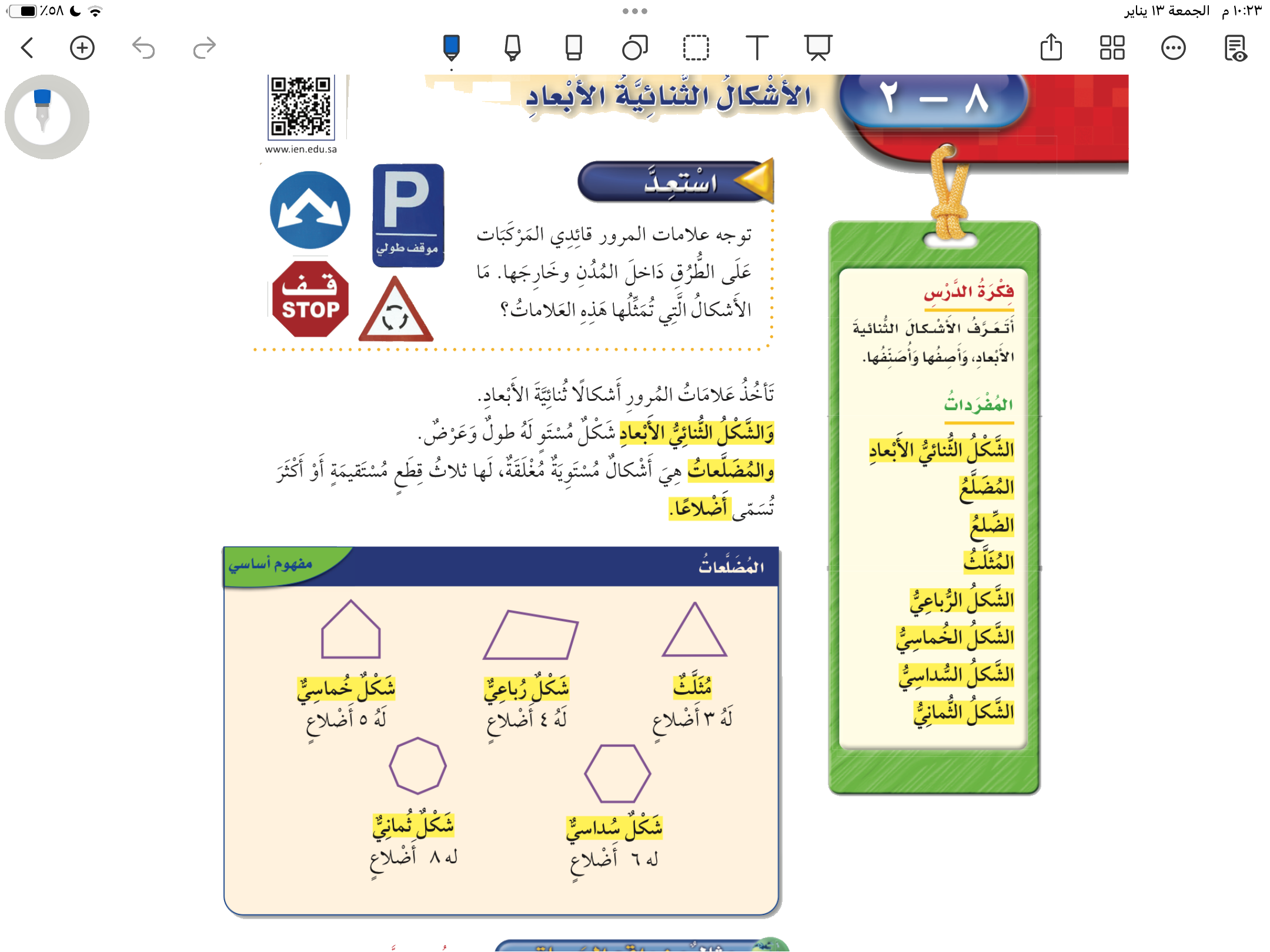 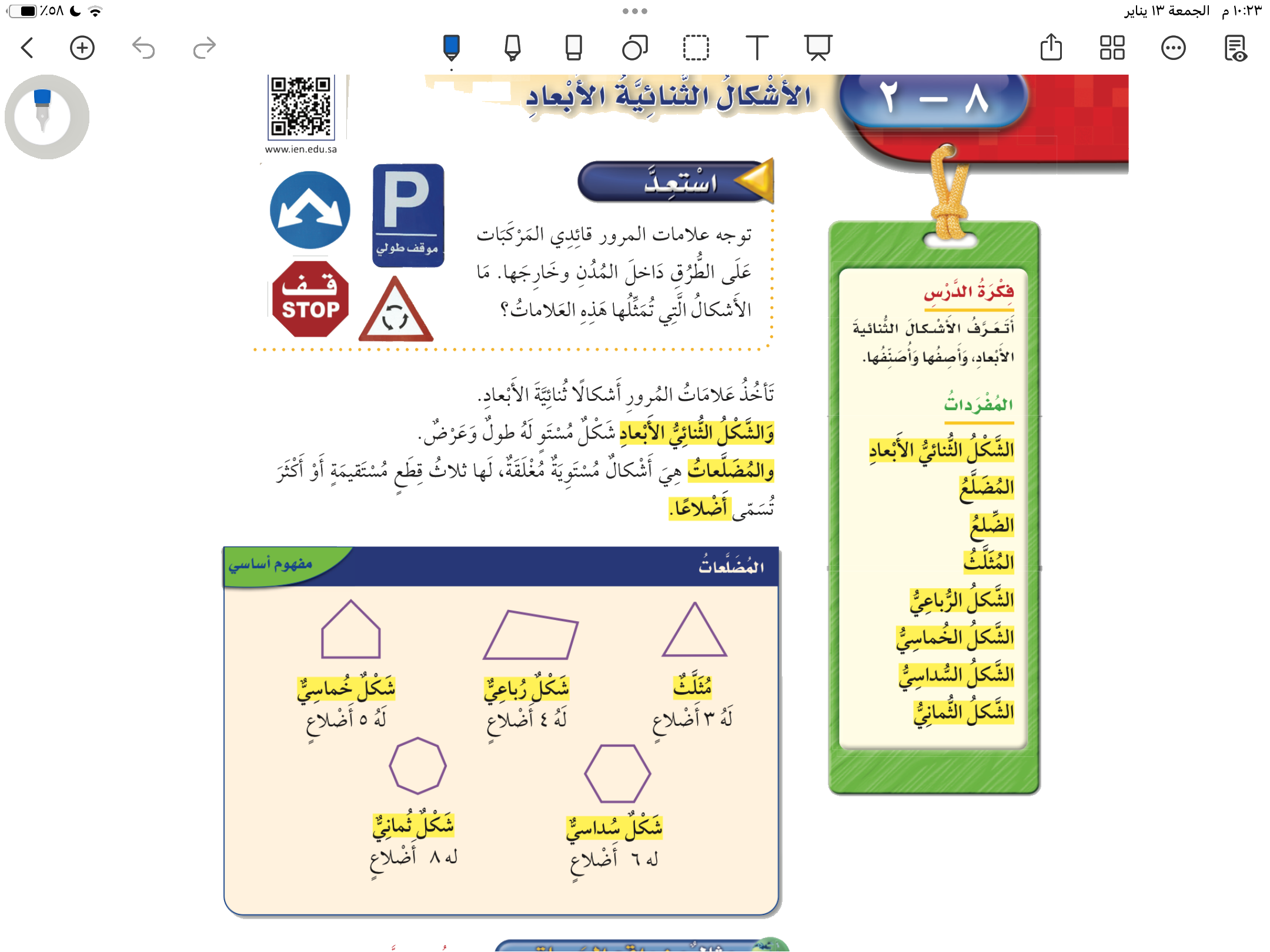 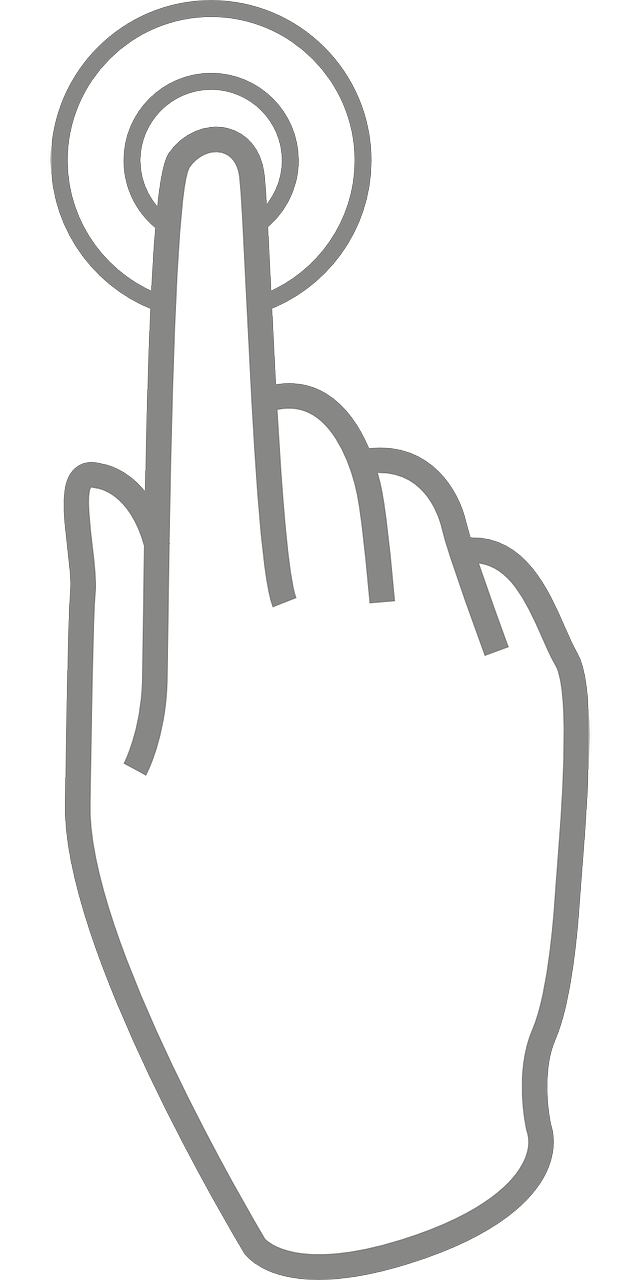 الأشكال الثنائية الأبعاد
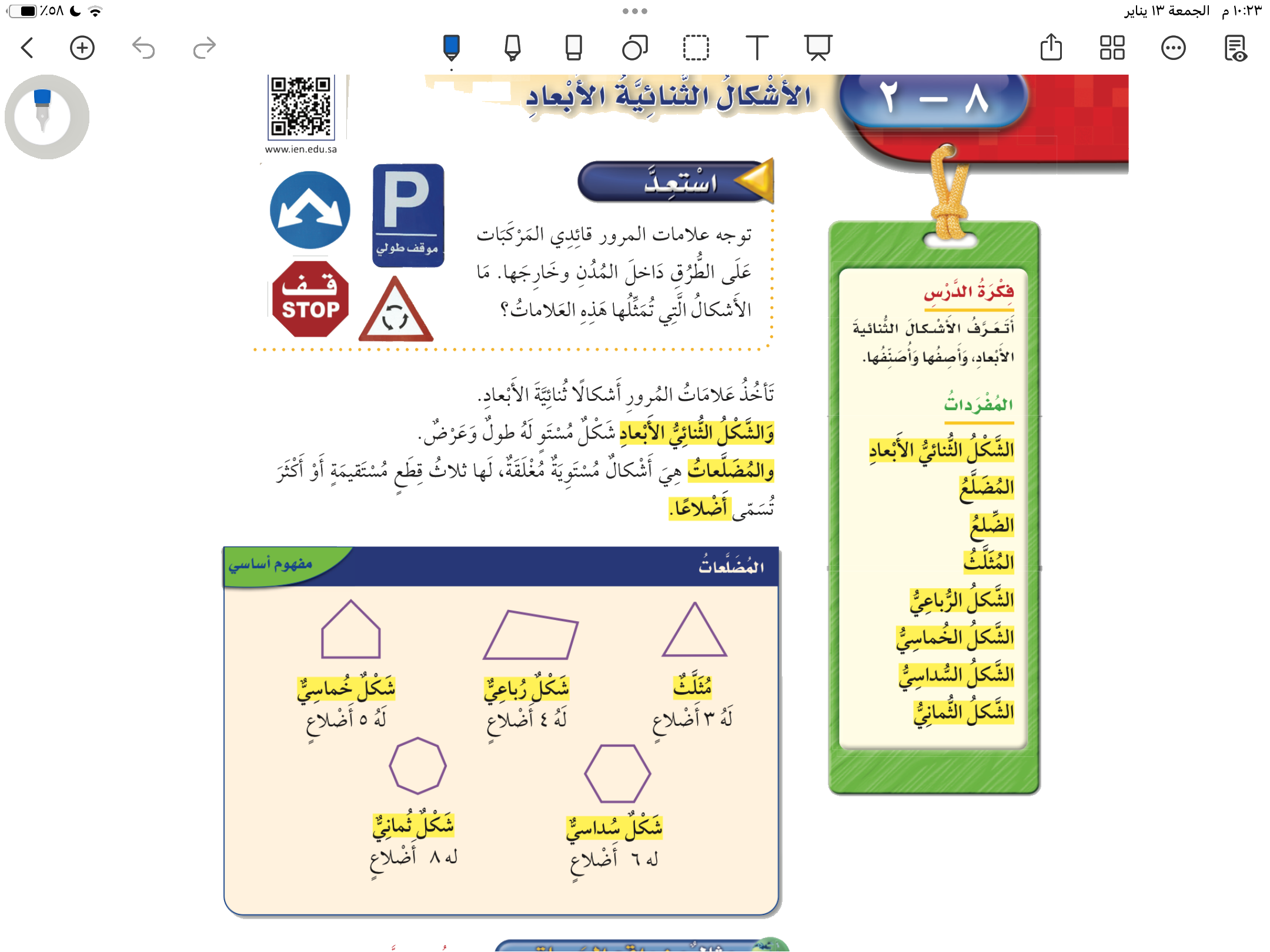 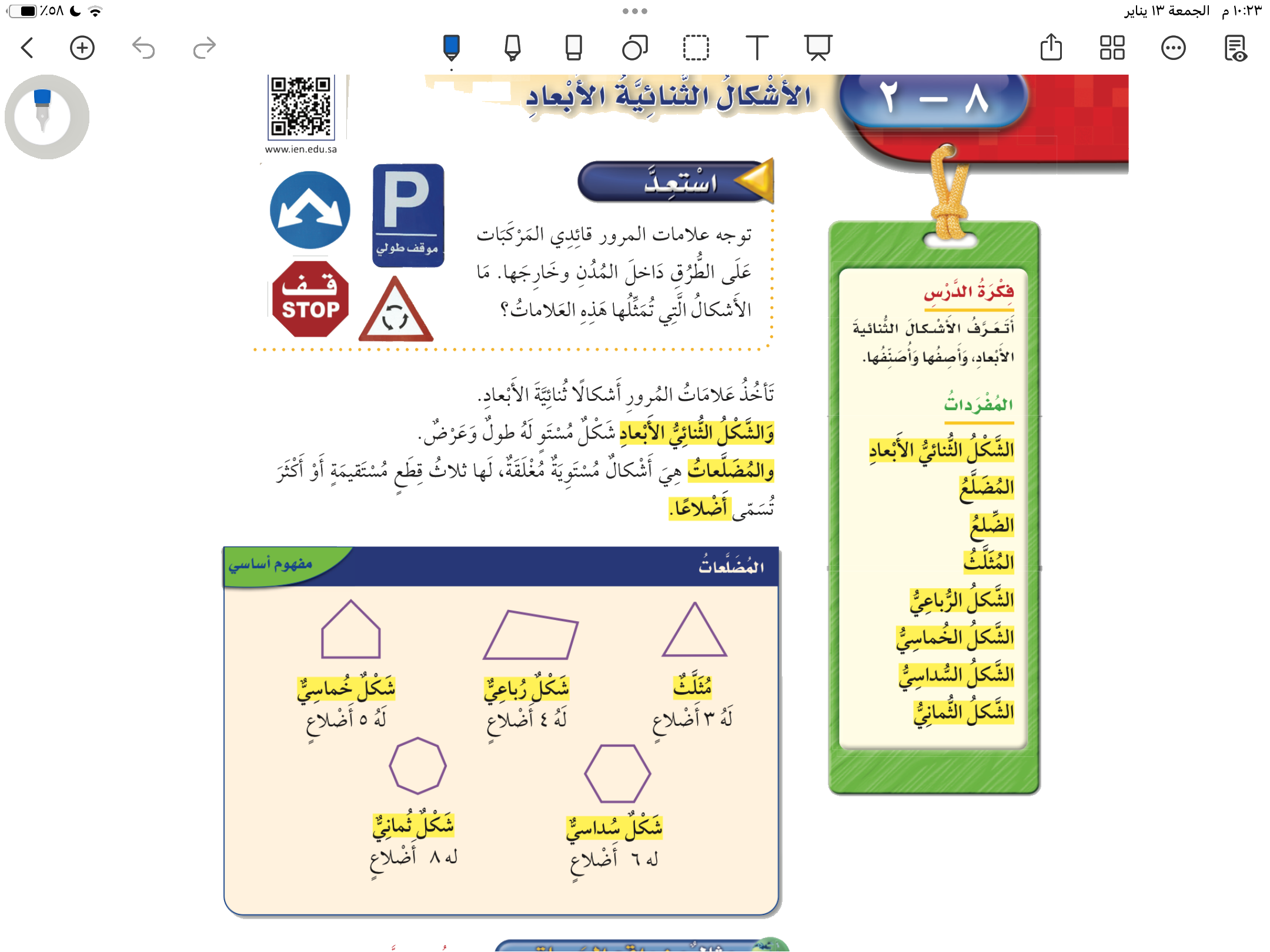 صفحة ١١٦
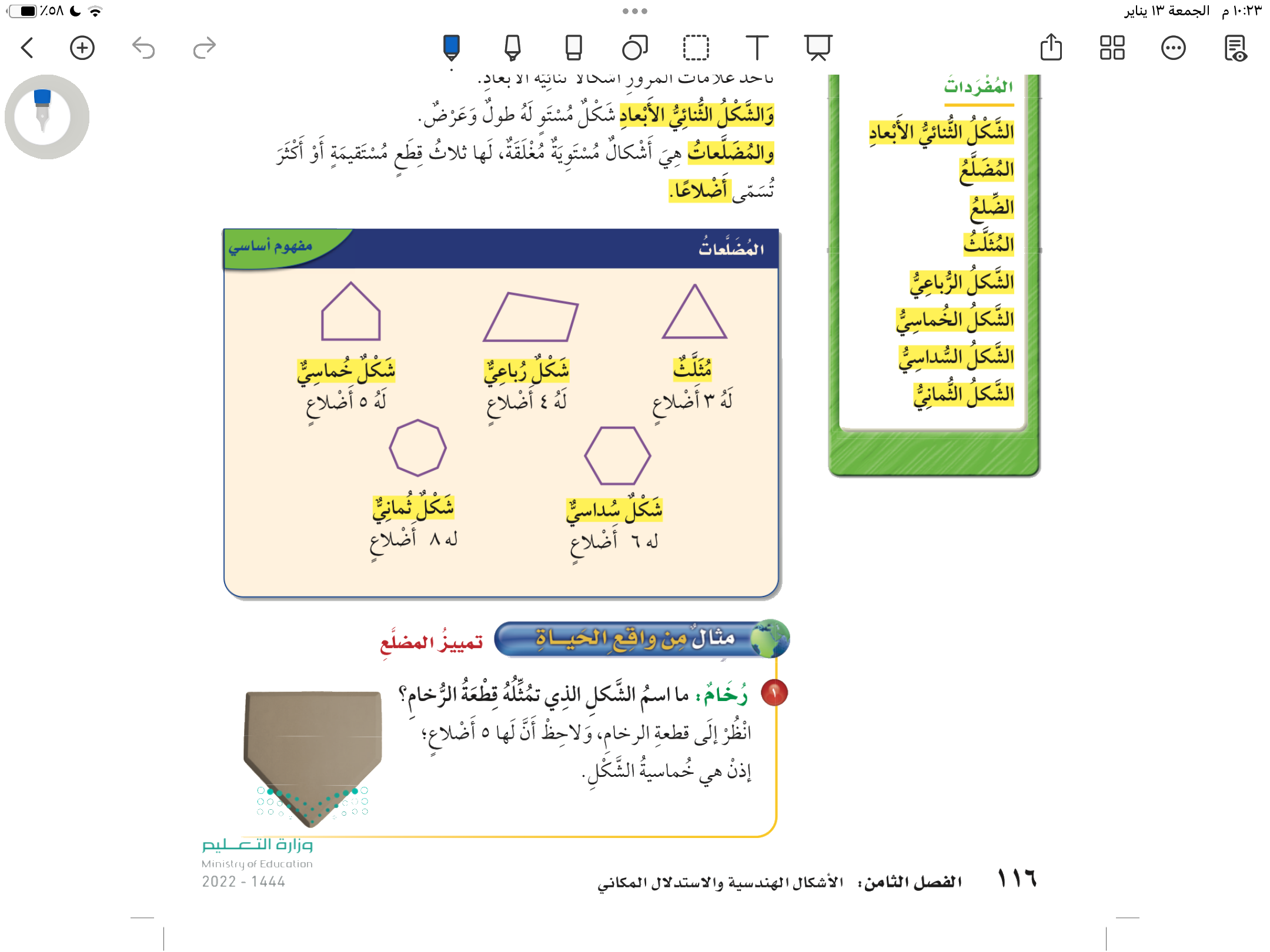 صفحة ١١٦
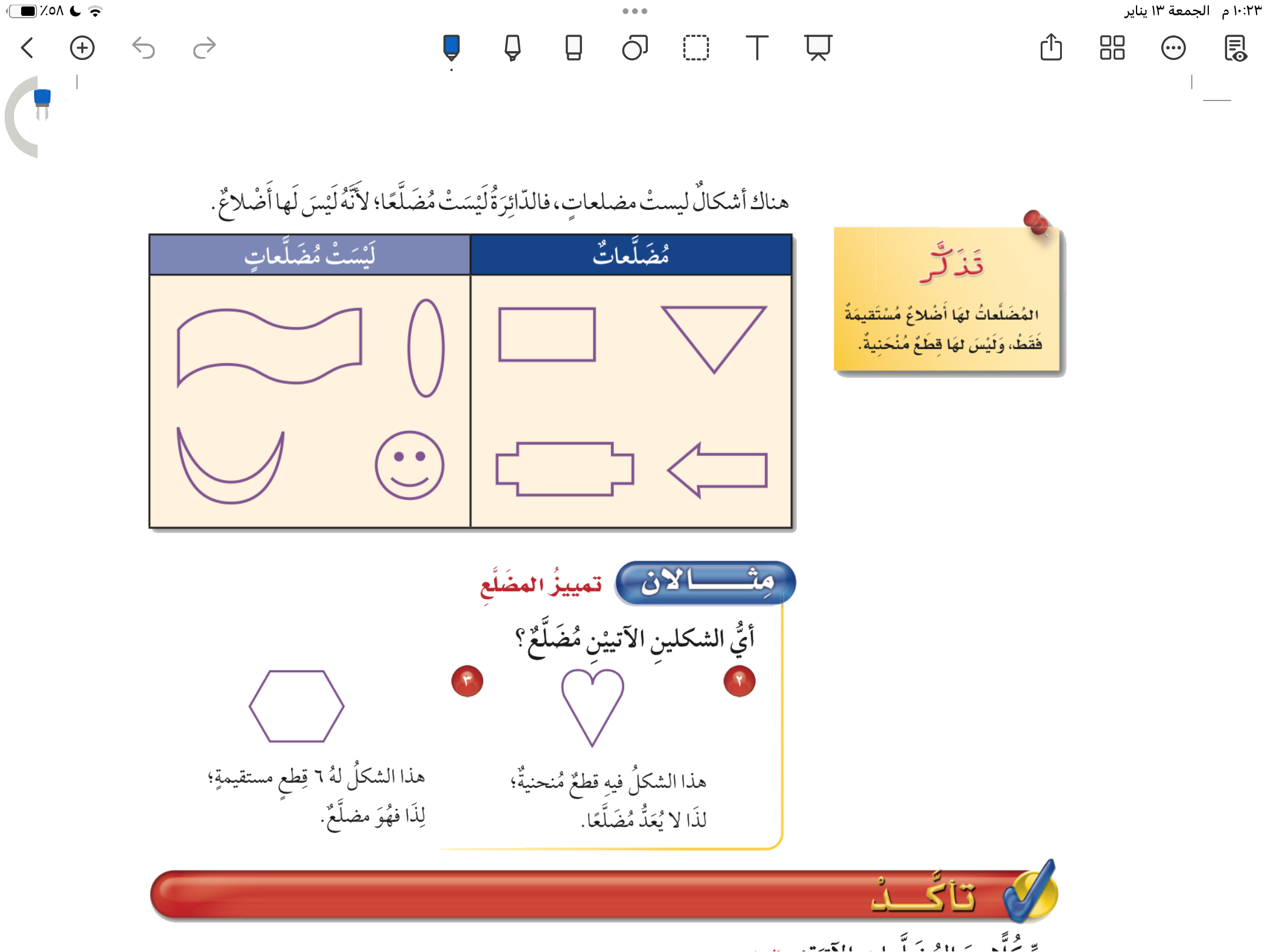 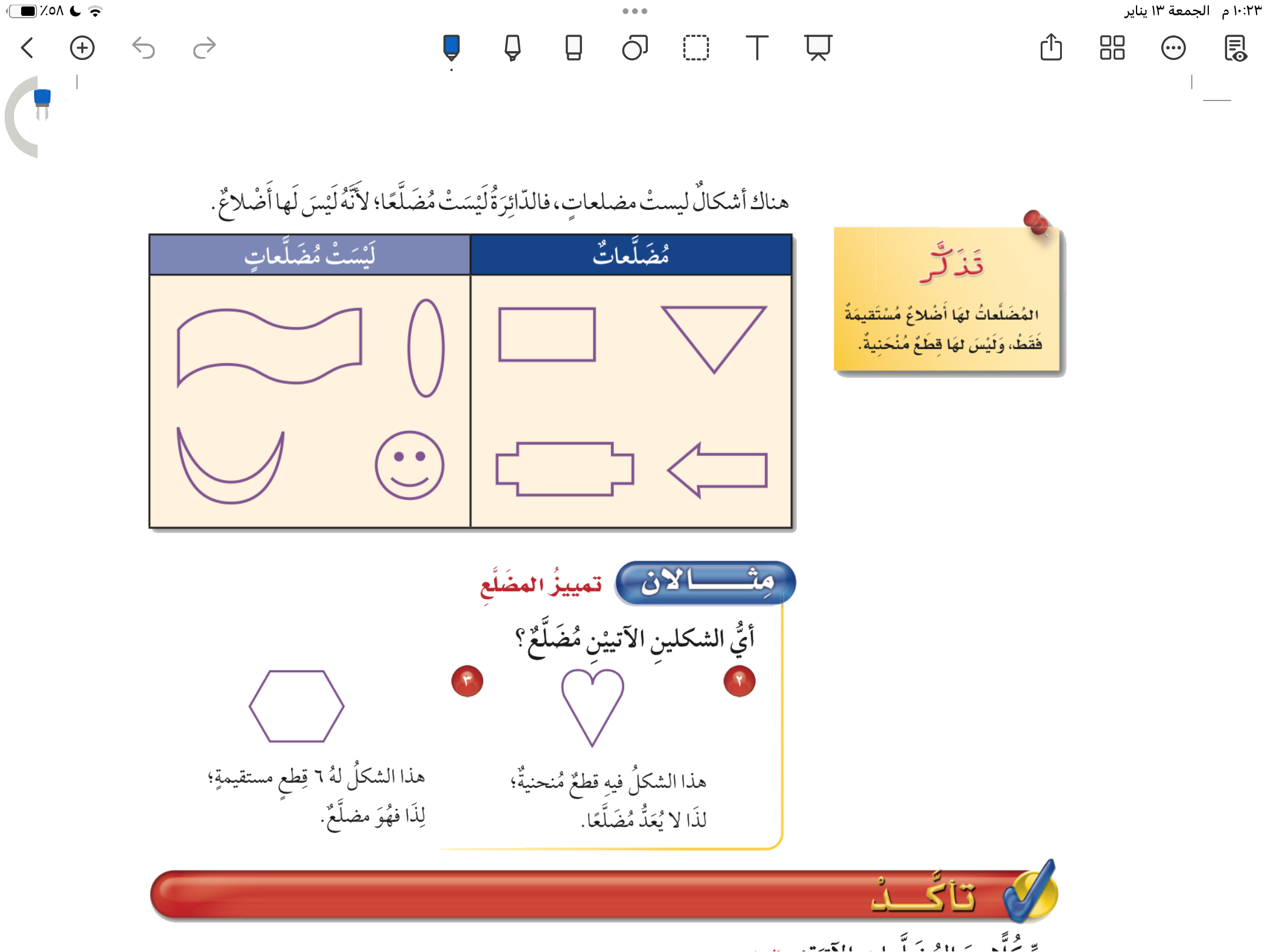 صفحة ١١٧
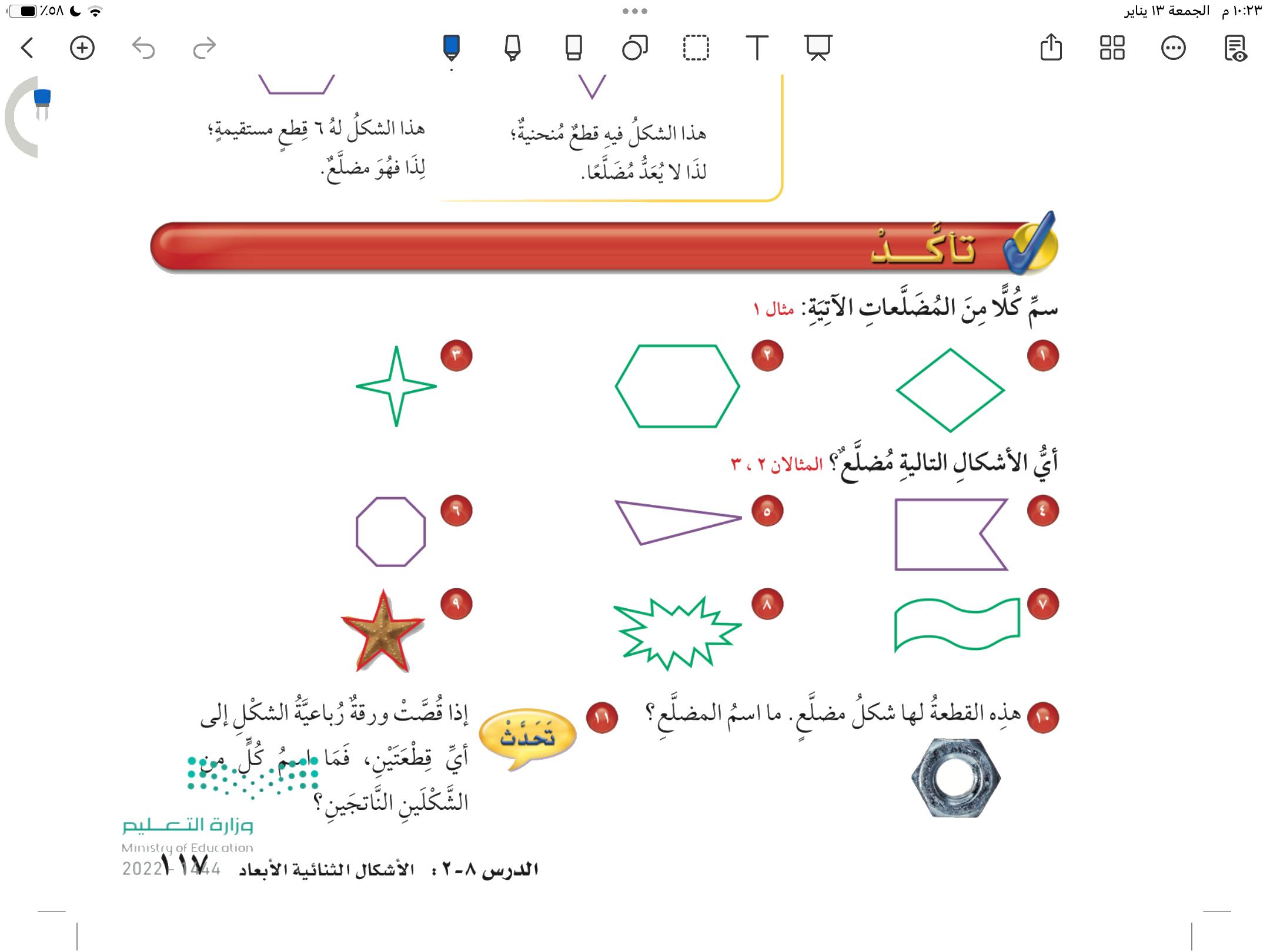 صفحة ١١٧
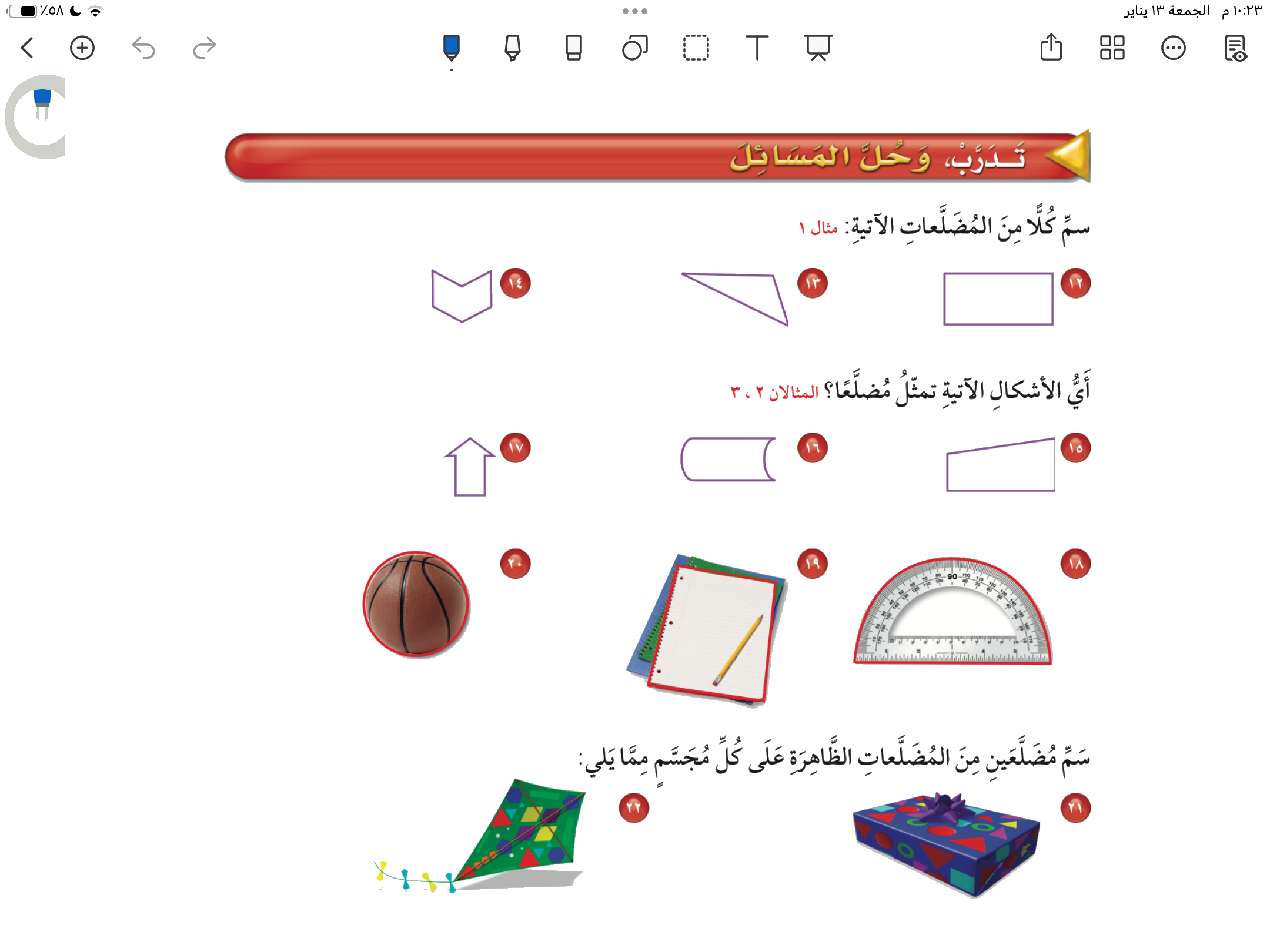 صفحة ١١٨
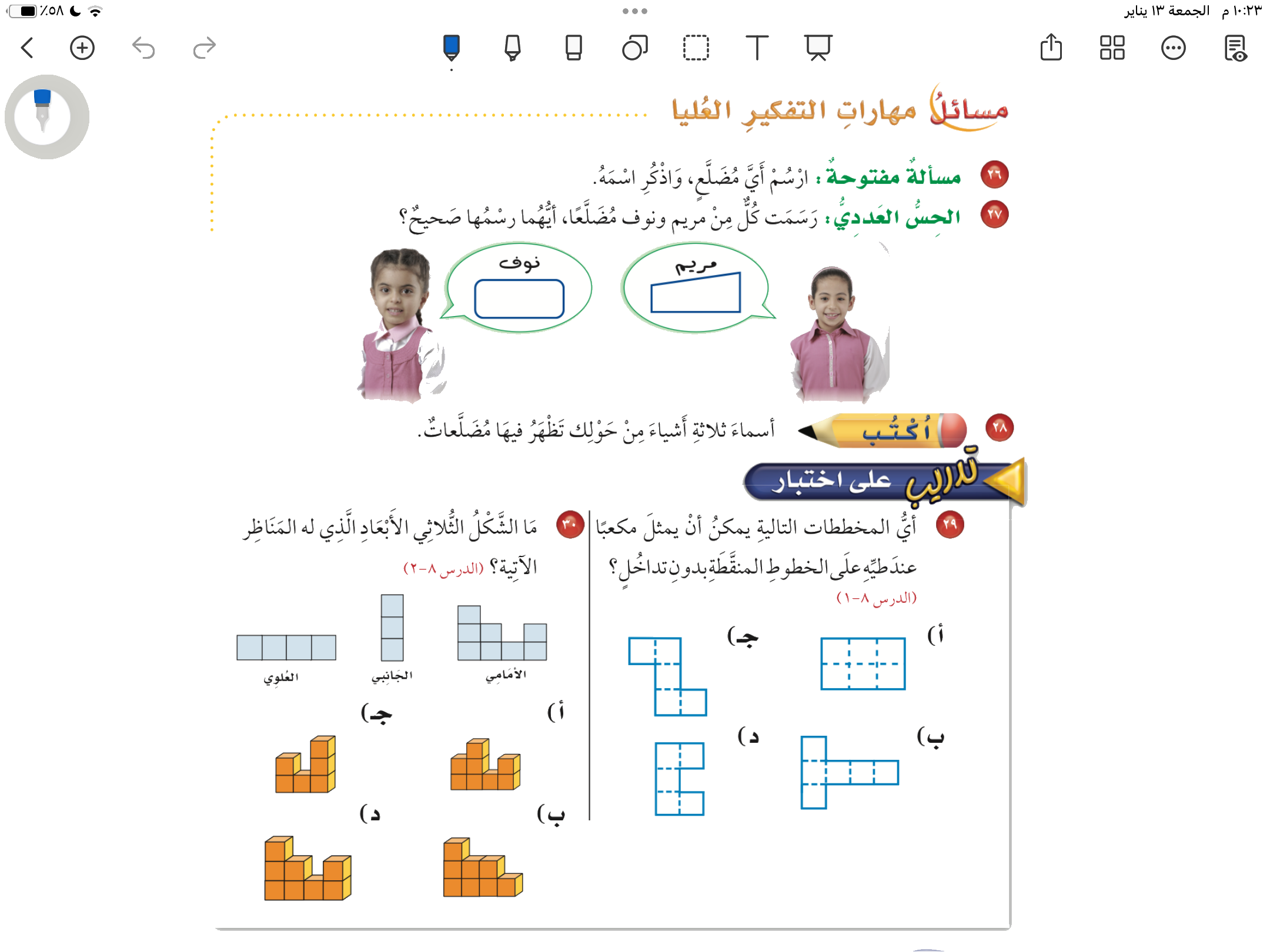 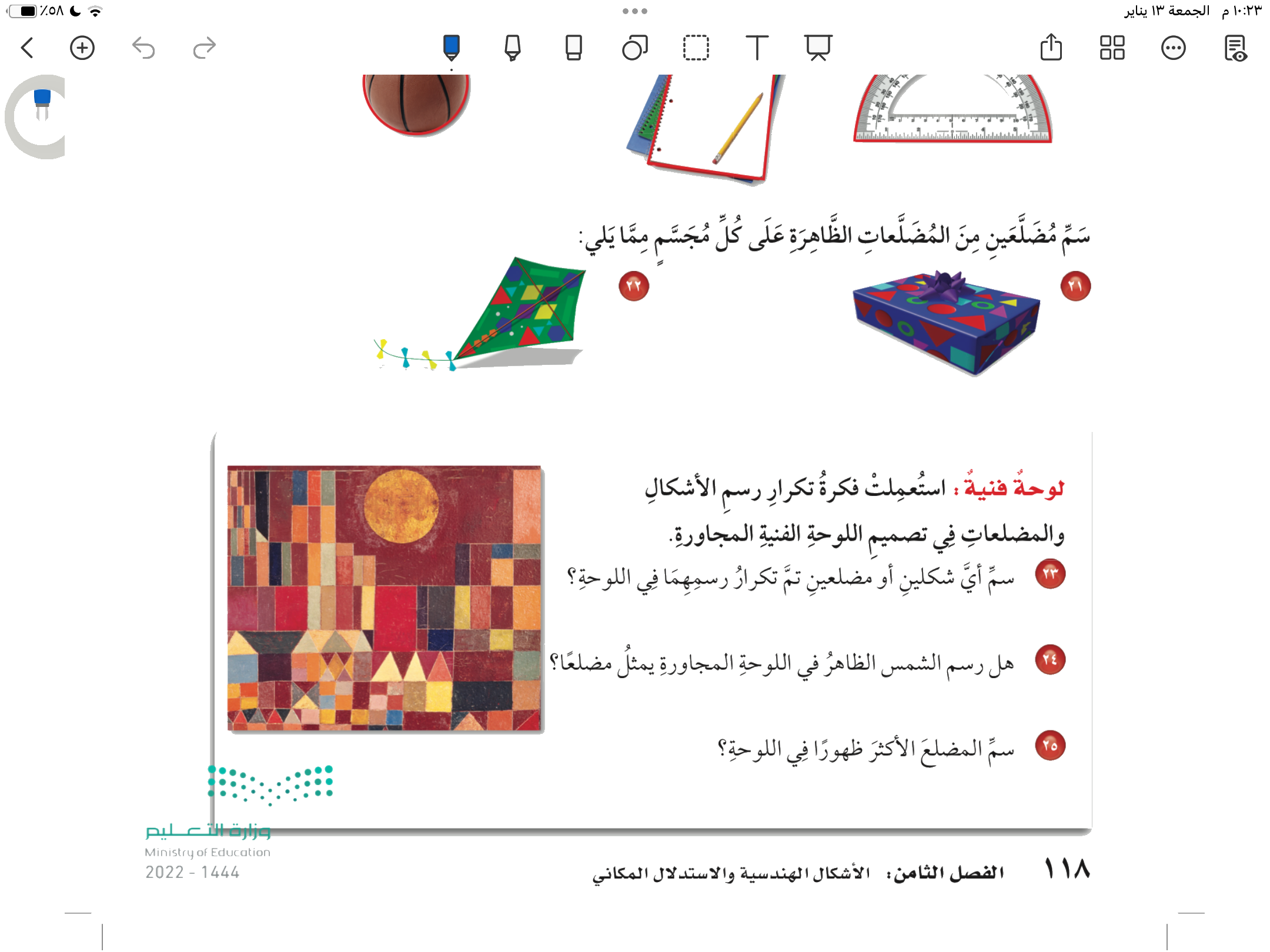 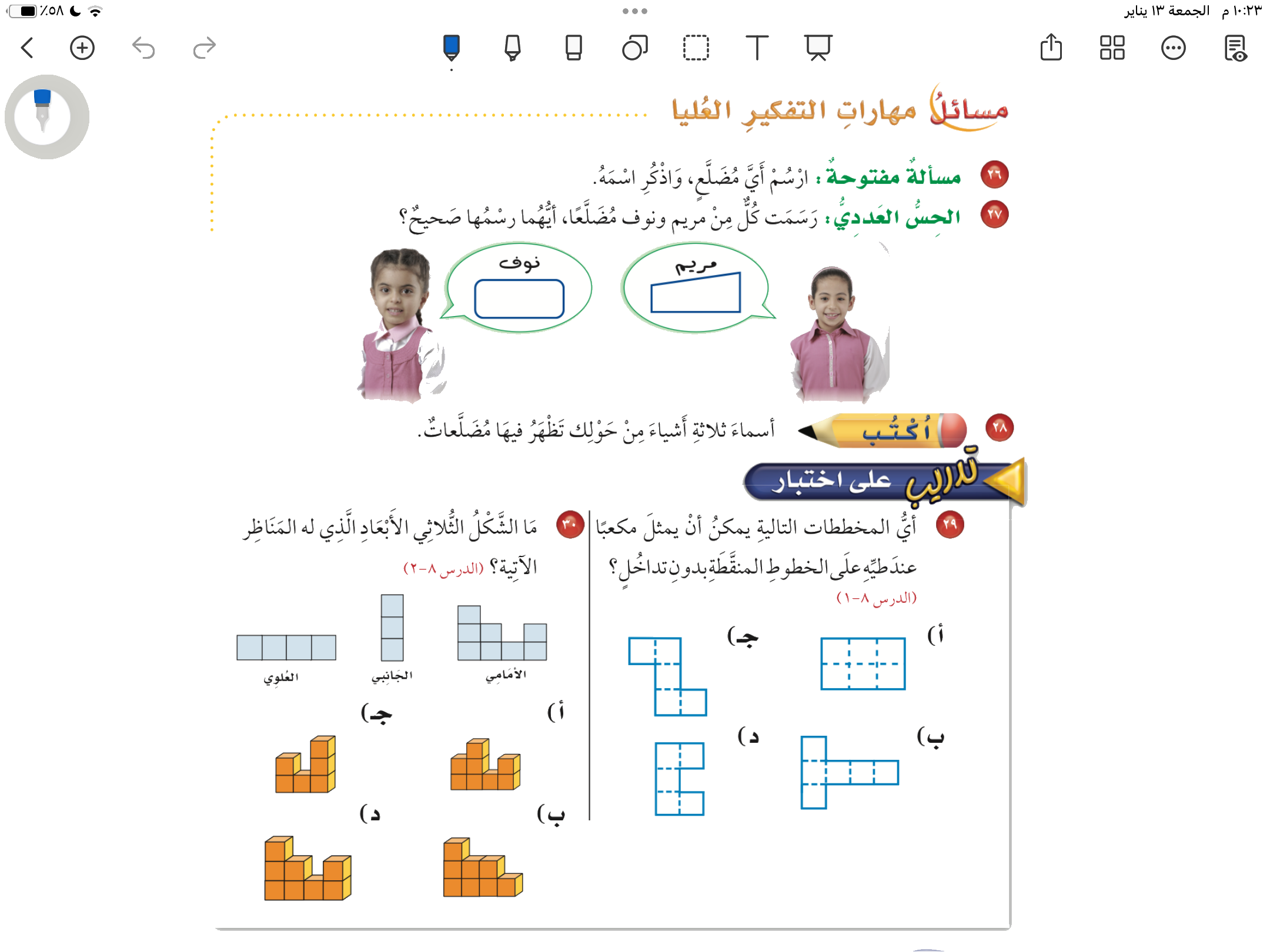 صفحة ١١٨
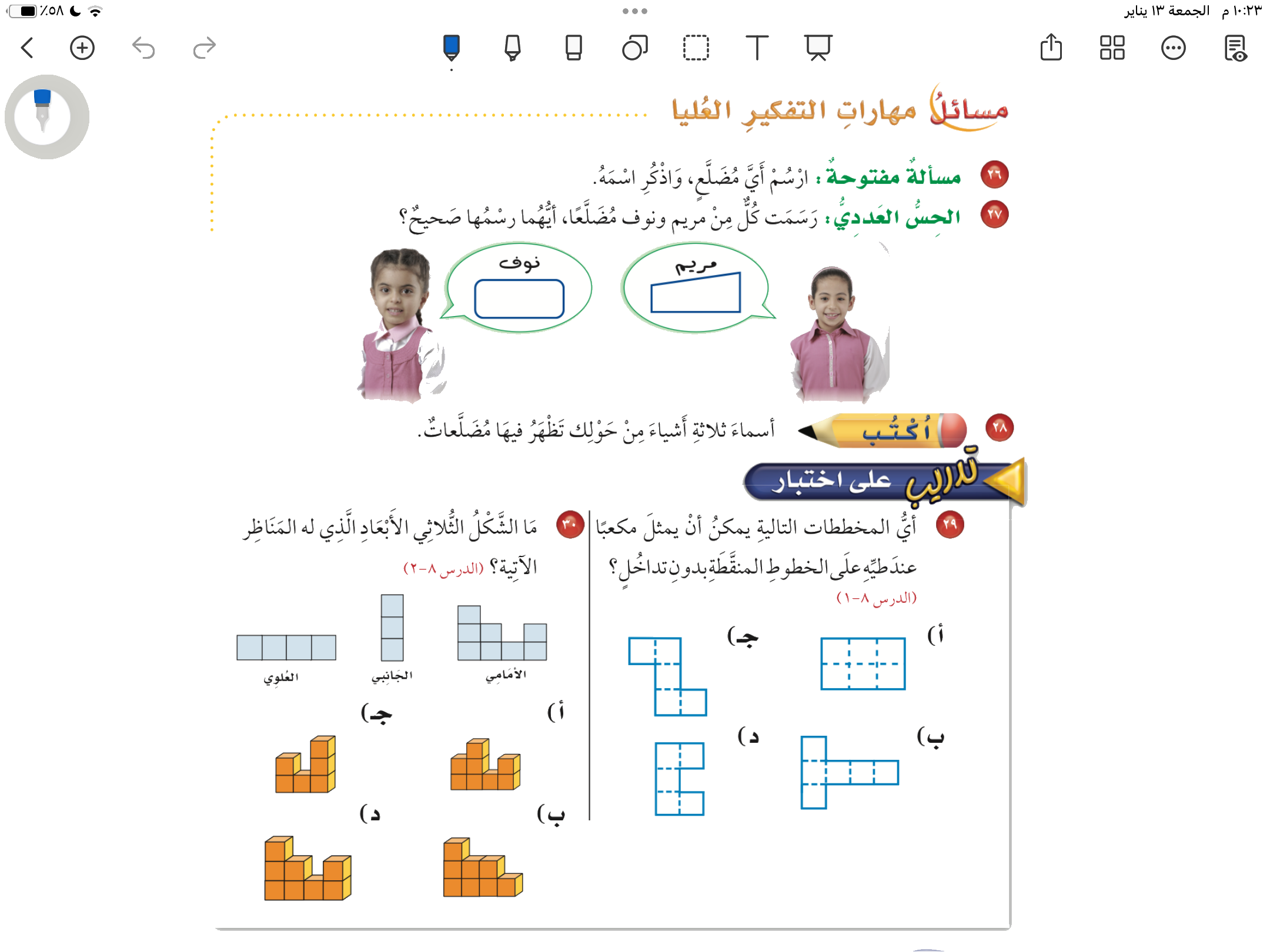 صفحة ١١٩